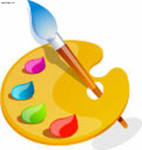 Использование нетрадиционной техники рисования в изобразительной деятельности детей среднего дошкольного возраста
И в десять лет, и в семь, и в пятьВсе дети любят рисовать.И каждый смело нарисуетвсё, что его интересует.Всё вызывает интерес:далёкий космос, ближний лес,цветы, машины, сказки, пляски,всё нарисуем: были б краски,да лист бумаги на столе,да мир в семье и на земле.                        В. Берестов.
Нетрадиционные техники-опираются на необычное сочетание материалов и инструментов. Рисование нетрадиционными способами, увлекательная деятельность, которая удивляет и восхищает детей.
Рисование ладошкой, пальцем
Материал и инструменты: гуашь, лист бумаги, картона.
Способы получения изображения:
Гуашь разводится в мисочке,  дети обмакивают палец или ладонь и нанося изображение на лист бумаги, детали можно дорисовать кистью.
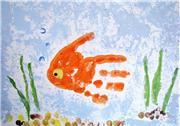 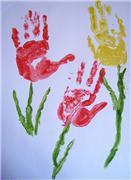 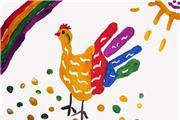 Ниткография
Развивает внимание, глазомер, зрительную память, терпеливость, аккуратность, фантазию, образное мышление.
  Материал: ворсистая нитка (ирис), лист бумаги (контрастный по цвету).
  Дети выкладывают на листе бумаги рисунок по памяти. Ворсистая нитка хорошо ложится. Но при необходимости так же легко поправляется.
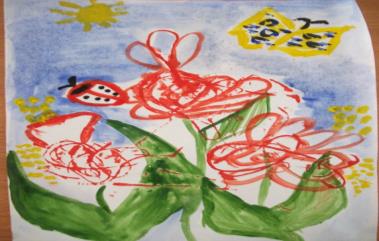 Отпечатывание
Материал: краска (гуашь), в блюдцах с вложенным поролоном (поролон не позволяет краске разбрызгиваться), бумага (можно использовать обои), овощи, фрукты. 
   Нарисовать можно различных птиц (летящих, сидящих), деревья (фантастические), солнце, натютморты.
Рисование свечой.
Материал: бумага, свечи восковые, парафиновые, акварель или краски. Гуашь для этого способа рисования не подходит, т.к. не обладает блеском. Можно использовать тушь.
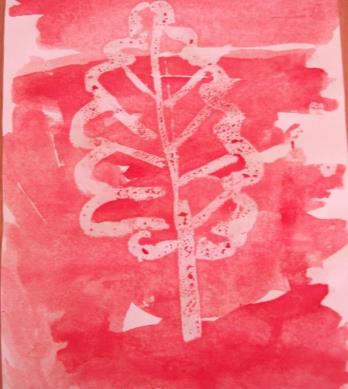 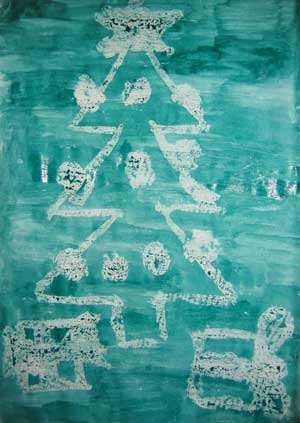 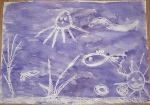 Отпечатки листьев
Средства выразительности: фактура, цвет. Материалы: бумага, листья разных деревьев (желательно опавшие), гуашь, кисти.
 Способ получения изображения: ребенок покрывает листок дерева красками разных цветов, затем прикладывает его к бумаге окрашенной стороной для получения отпечатка. Каждый раз берется новый листок. Черешки у листьев можно дорисовать кистью.
Работаем нетрадиционными техниками, мы учитываем
Средства выразительности
Материал и инструменты
Способы получения изображения на основе использования нетрадиционных техник выполнения изображения
Проведение занятий с использованием нетрадиционных  техник:
Развивает пространственное мышление.
Развивает творческие способности, воображение
Способствует снятию детских страхов
Развивает уверенность в своих силах 
Учит работать с разнообразным материалом
Развивает мелкую моторику рук
Во время работы дети получаю удовольствие о процесса и о результата деятельности
Рекомендации педагогам
Использовать разные формы художественной деятельности: коллективное творчество, самостоятельную деятельность по освоению нетрадиционных техник изображения При планировании деятельности по творчеству, соблюдать систему от простого к сложному, учитывайте возраст и индивидуальные способности детей. Материалы (карандаши, краски, кисти, фломастеры и др.) необходимо располагать в поле зрения детей, чтобы у ребенка возникло желание творить. Не критиковать ребенка, не торопить, стимулировать деятельность дошкольника рисованием, хвалить, помогать, доверять, ведь каждое дитя индивидуально. Повышать свой профессиональный уровень и мастерство в области художественно-творческой деятельности.